Virginia & The Southern Colonies
Motivation – Economic Opportunity
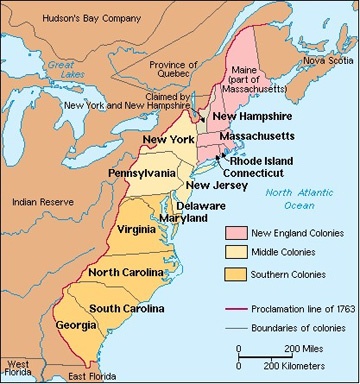 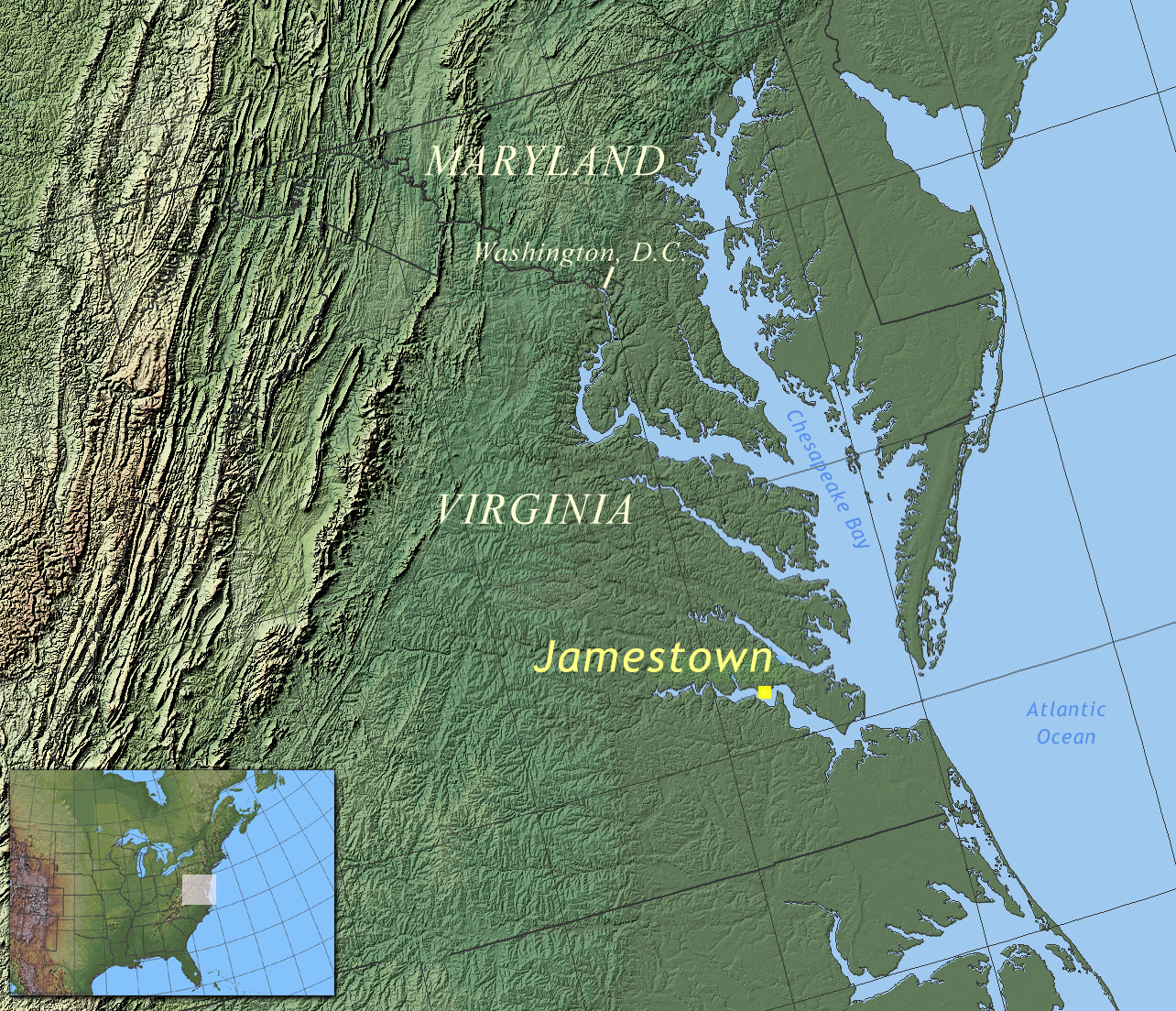 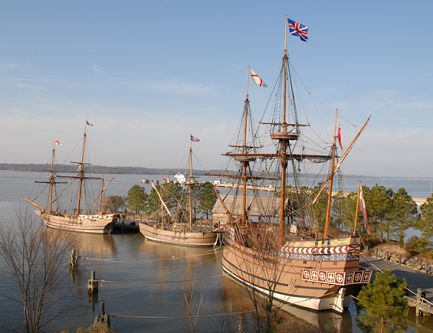 Jamestown (VA):
Established by the Virginia Company of London (1607)
1.  Business venture - hoped to find lot of gold & silver in Virginia
Sent  105 men (goldsmiths & “gentlemen”)
Settled on a swampy site along the James River
4.  First permanent English settlement in the New World
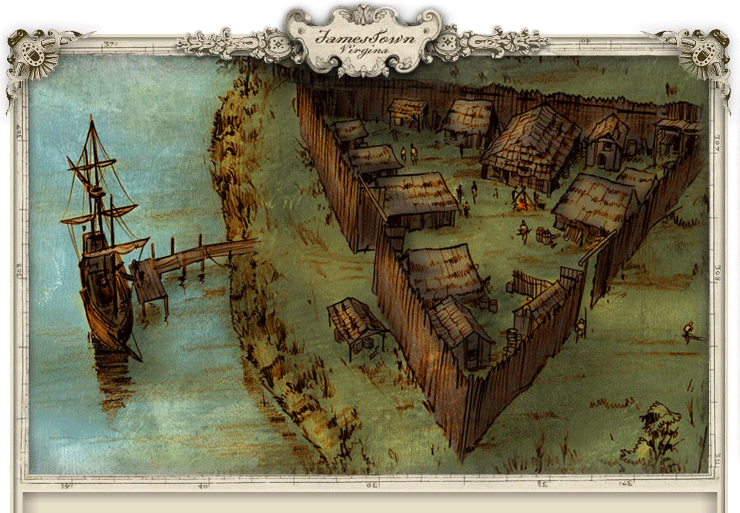 The Struggling Colony
1.  Colony barely survived
2.  Capt. Smith provided leadership
Rolfe (1612) planted Caribbean tobacco seeds ($$$) and married Pocahontas
3.  Tobacco saved Jamestown
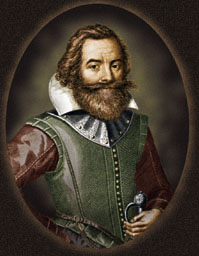 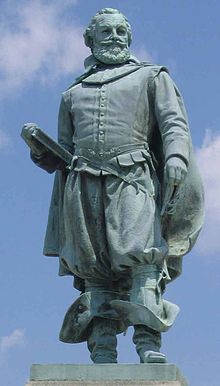 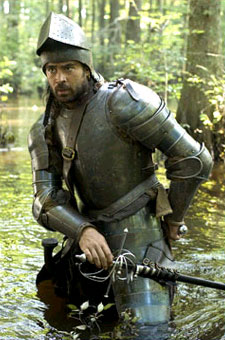 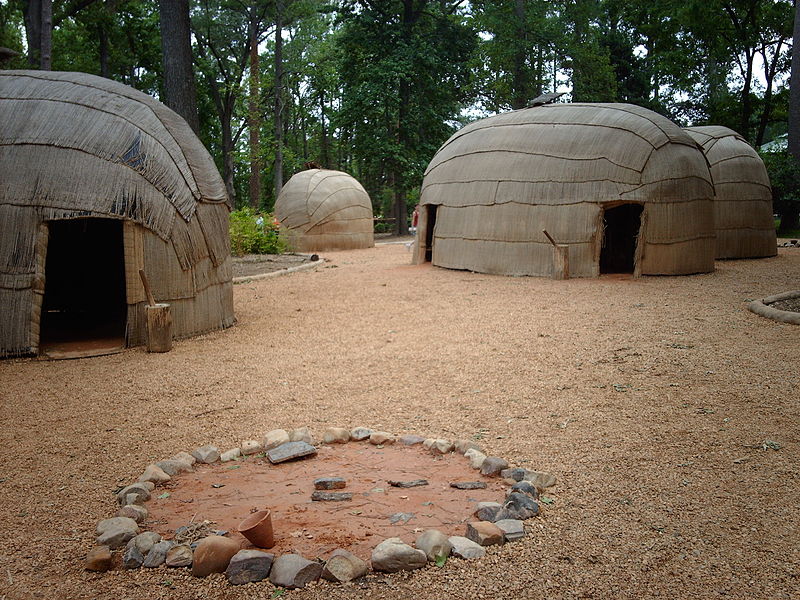 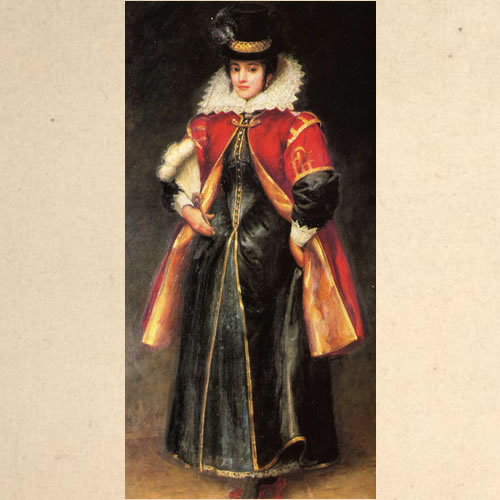 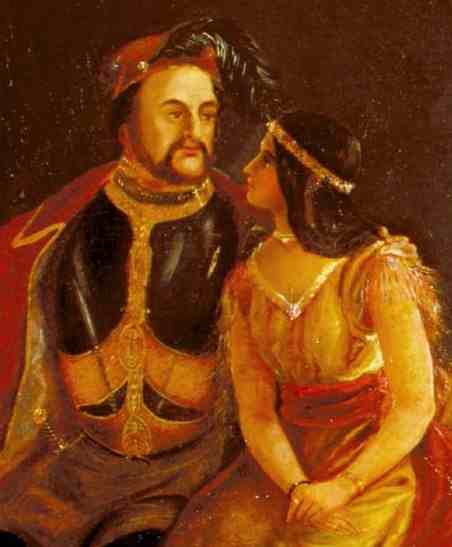 5.  Growing tobacco required cheap labor.
A.  Indentured servants = poor immigrants from England, Scotland, & Ireland who worked 4-7 yrs to pay for their passage to America.
B.  1619 – Dutch brought slaves to VA to work on tobacco plantations.
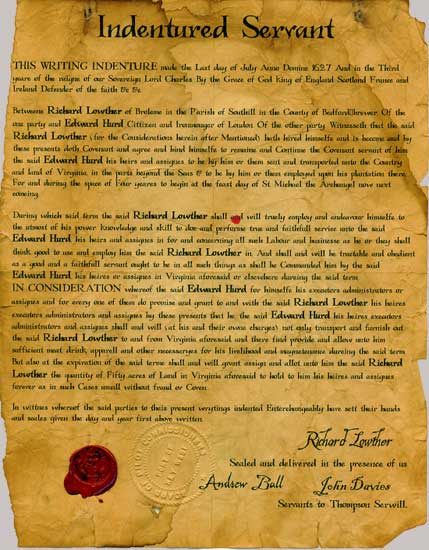 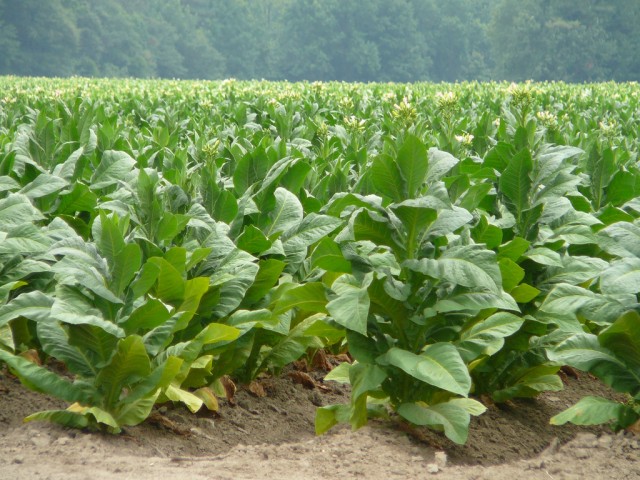 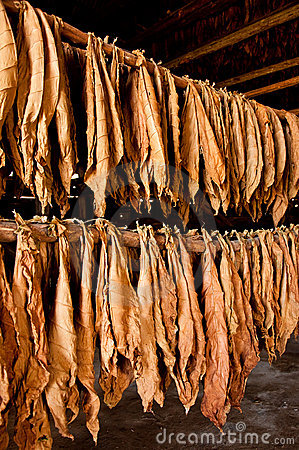 Early Government in Virginia
1.  Cavaliers = English nobles given land grants from the King in the Tidewater region (eastern coastal lowlands)
2.  These wealthy landowners dominated govt. & society
A.  Society based on land ownership
B.  Strong ties with Britain
C.  Strong allegiance to the Church of England
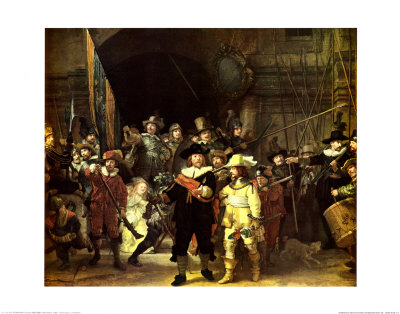 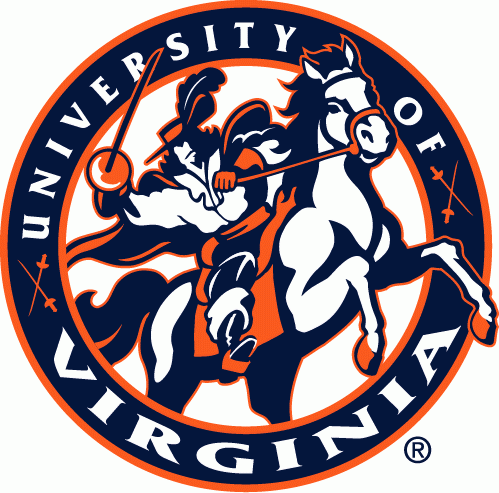 3.  By 164o’s, the House of Burgesses (first elected assembly) was established – today it is called the General Assembly
4.  Poor immigrants seeking better lives moved west into the Shenandoah Valley or Appalachian Mts.
A.  Became small farmers, artisans, hunters, & traders 
B.  Strong belief in private ownership & free enterprise
Other Southern Colonies(MD, NC, SC, and GA)
1.  Settled mainly by people who wanted to make money
2.  Hot, humid coastal lowlands were ideal conditions for growing cash crops such as tobacco, rice and indigo.  (TRI)
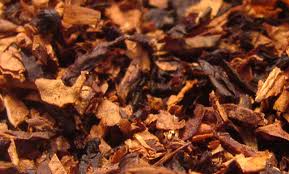 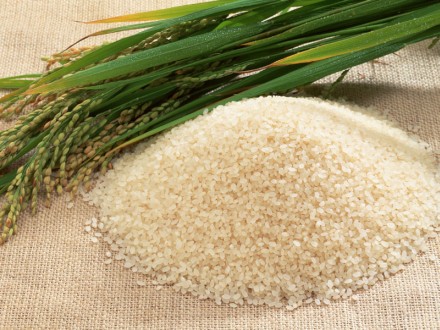 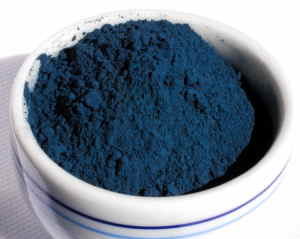 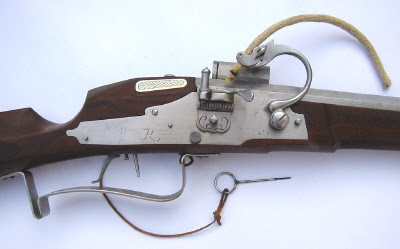 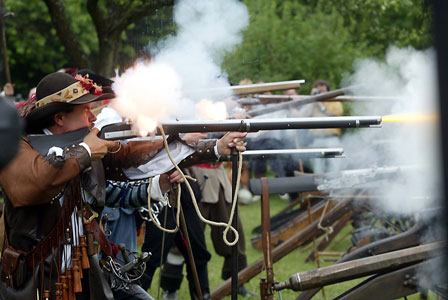 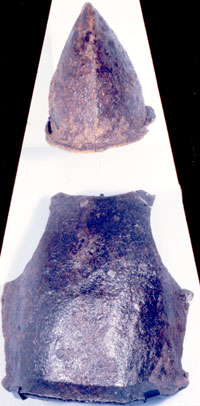 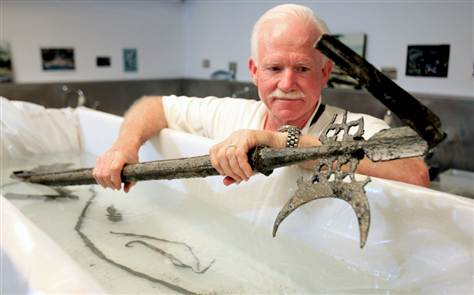 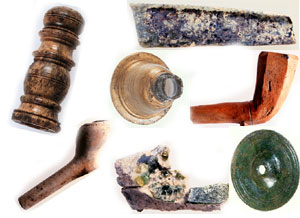 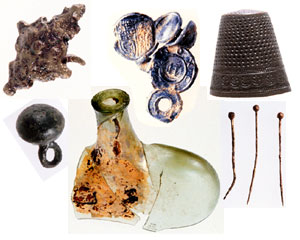 The New England Colonies
Motivation – Freedom to Worship
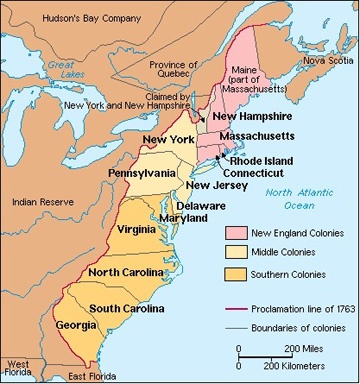 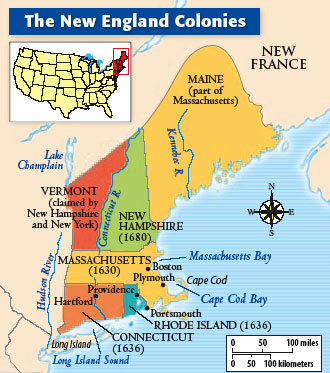 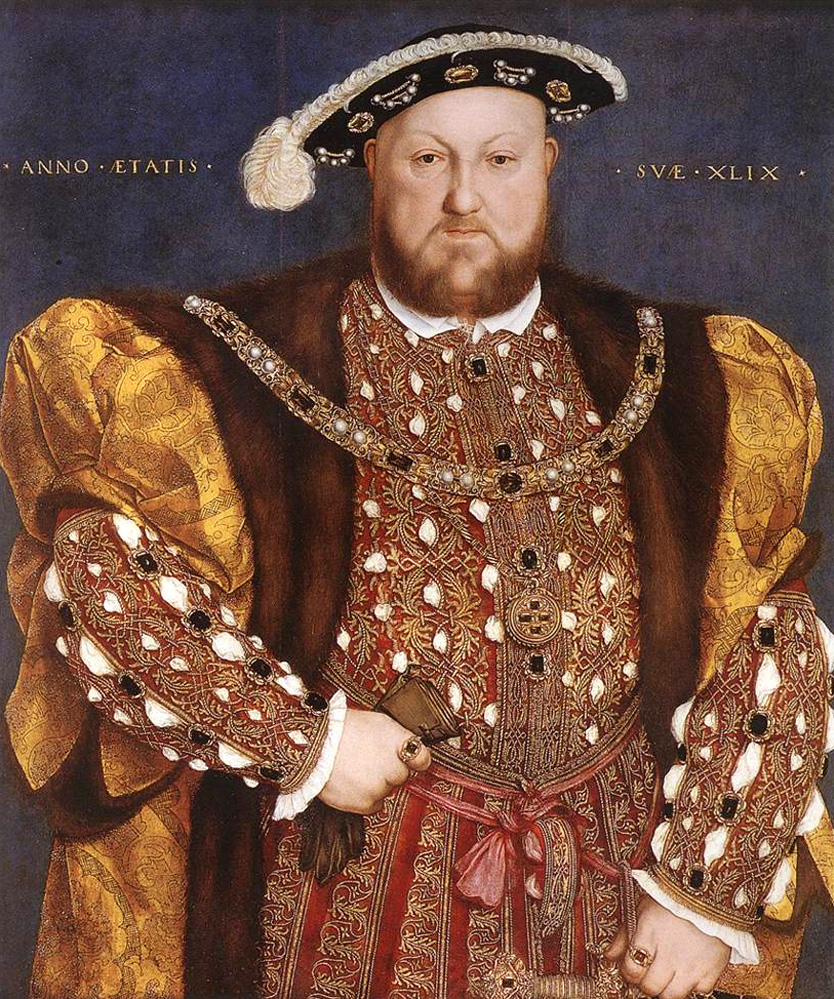 A.  Massachusetts
Pilgrims = religious group who wanted to “separate” from the Church of England
1620: Mayflower landed in Massachusetts - formed the Plymouth Colony
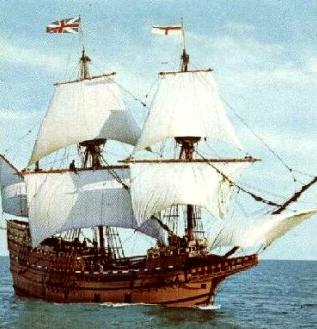 formed a “covenant community” based on the principles of the Mayflower Compact 
Bound themselves together for religious purposes
Established notion of self-government

Celebrated 1st Thanksgiving a year later (3 day feast in 1621)
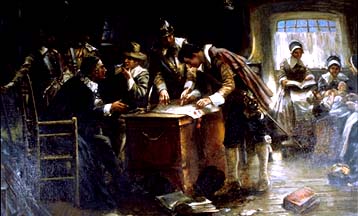 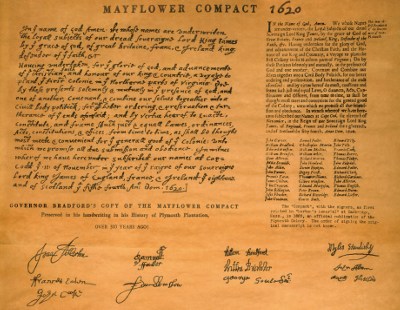 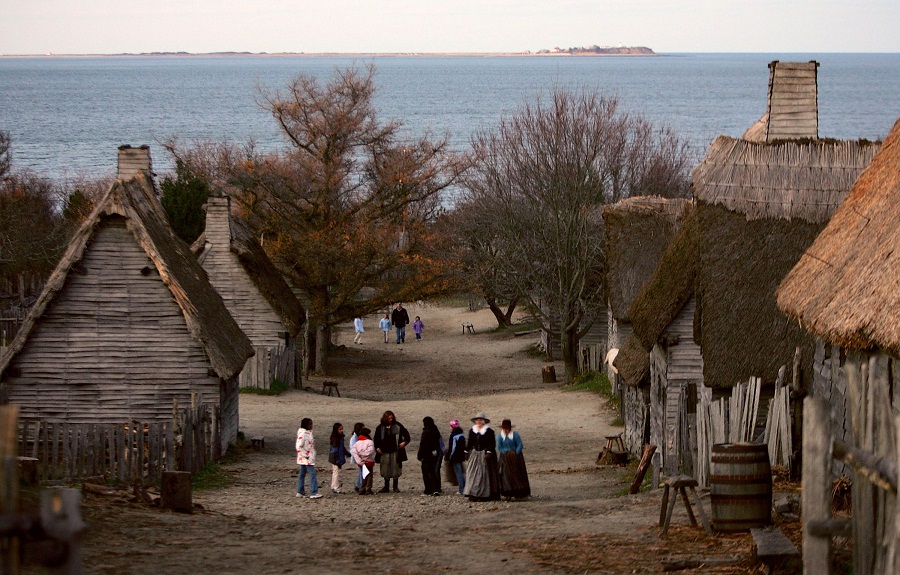 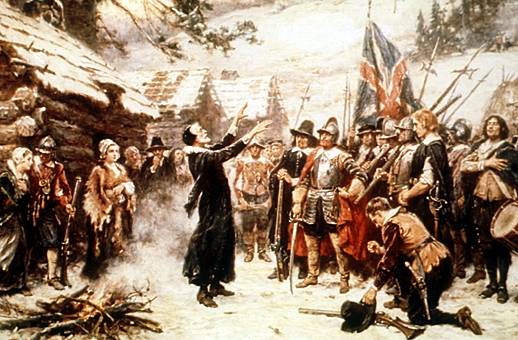 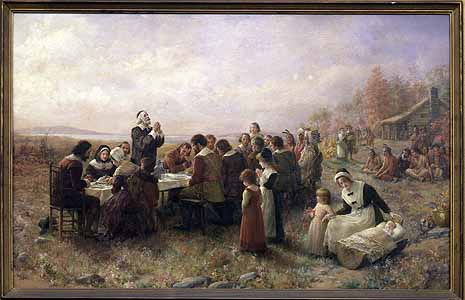 Puritans = unhappy – wanted to “purify” rituals of the Church of England & believed church members should elect their leaders
Town meetings = decisions made at the meeting house (church)
Adult, male church members governed the community
Form of Athenian or direct democracy (each person had a vote!)
Puritans were intolerant (did NOT give religious freedom to others) – all who disagreed (dissented) were banished (forced to leave the colony)
Colonial society was based on religious standing
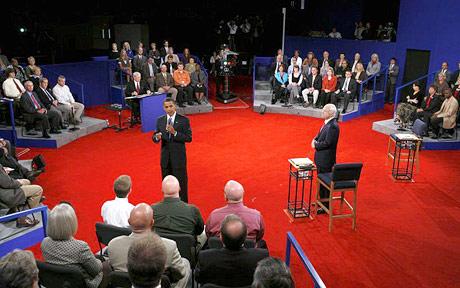 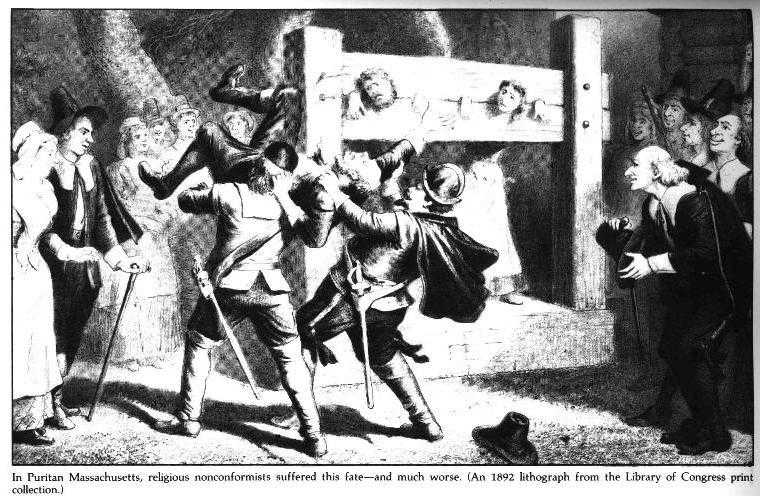 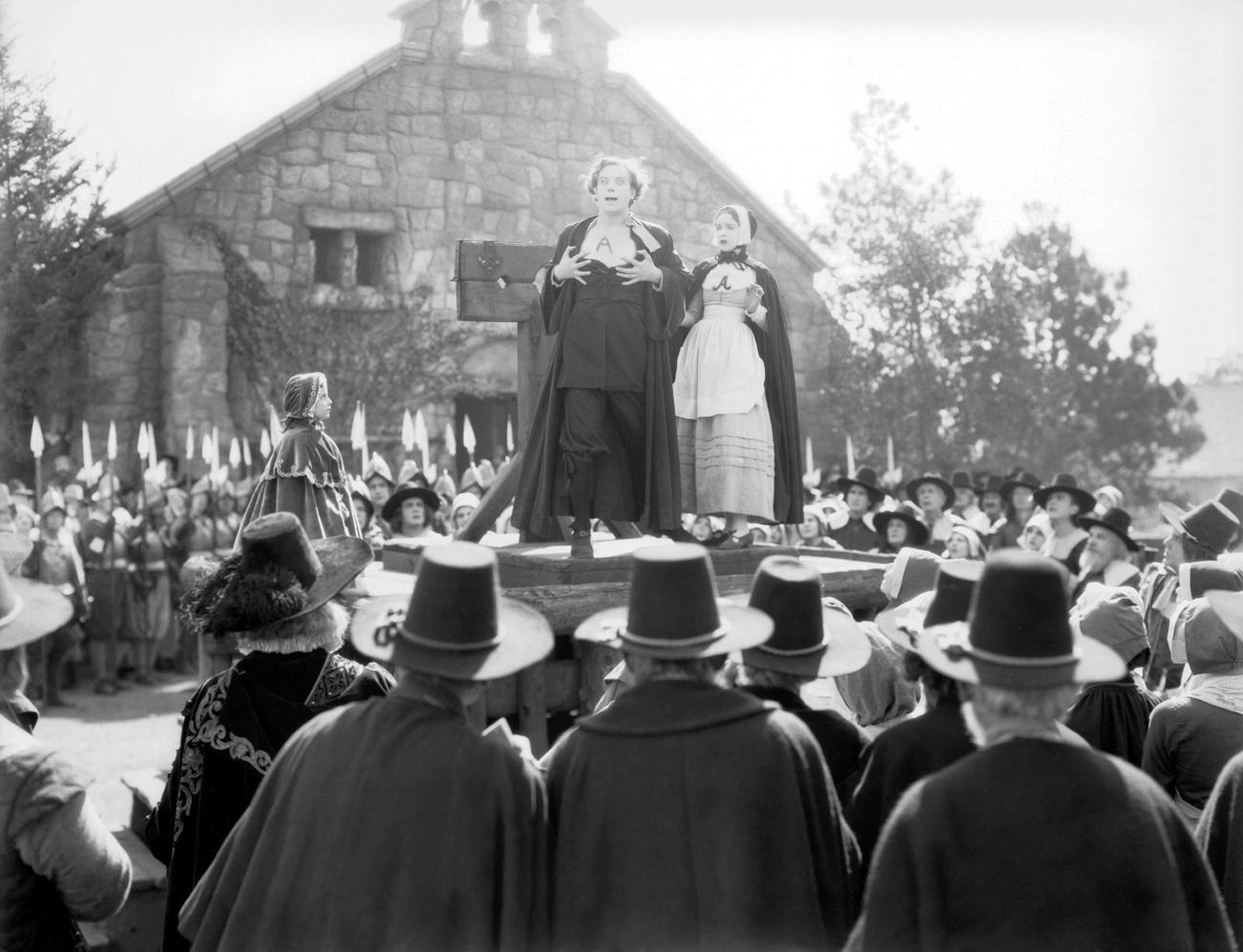 Rhode Island
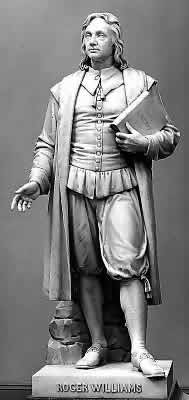 Settled by Roger Williams (dissenter who was banished by the Puritans in Massachusetts)
Connecticut
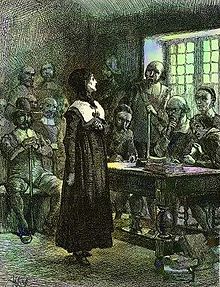 Anne Hutchinson – banished from Massachusetts by the Puritans for questioning the church’s authority.
- helped create the Connecticut colony
New England’s Economy –How they made their money?
1.  Did NOT form plantations dependent on slaves because of rocky soil and cooler climate
2.  Prosperity based on shipbuilding, fishing, and lumbering 
3.  Strong belief in the values of hard work and thrift (saving)
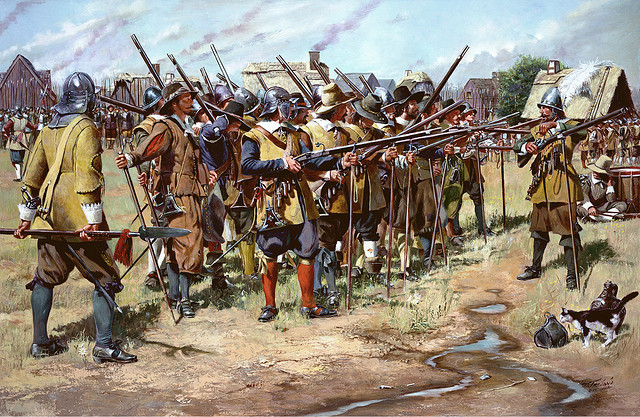 The Middle Colonies
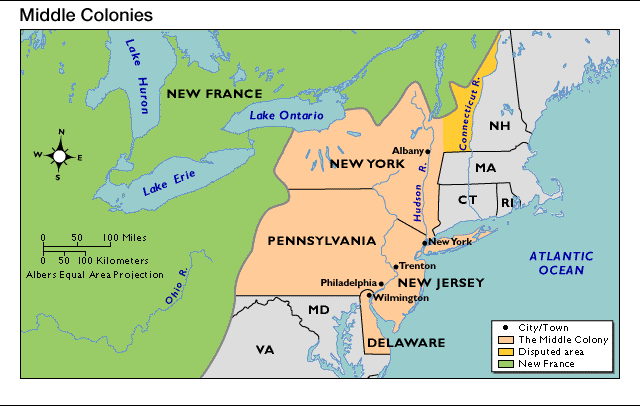 A.  The Middle Atlantic colonies were New York, Delaware, Pennsylvania, New Jersey.
1.  Settled by English, Swedish, Dutch, and German-speaking immigrants
Some came for religious freedom & economic opportunities
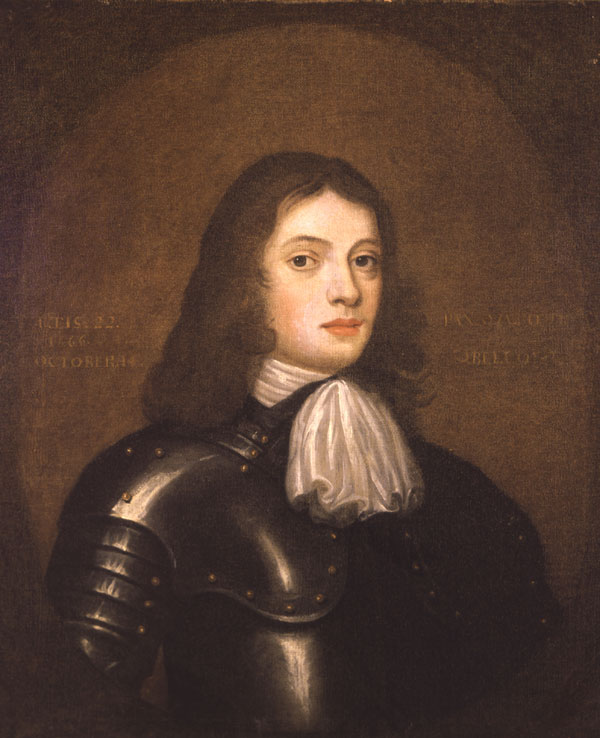 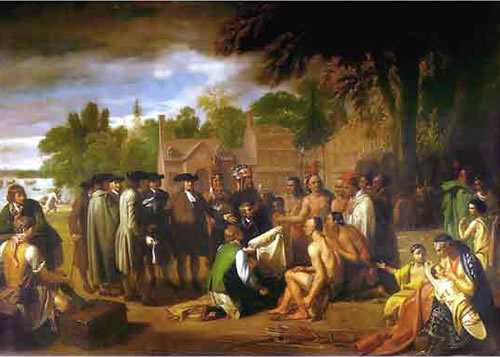 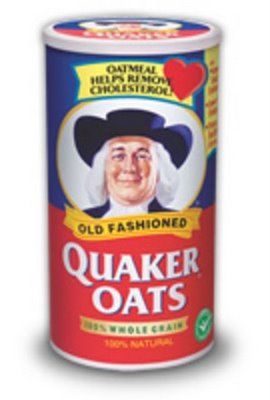 B.  Social Characteristics 
1. Home to multiple religious groups led to more religious tolerance
a.  Quakers – Pennsylvania
b.  Huguenots & Jews – New York
c.  Presbyterians – New Jersey
(d.  Catholics – Maryland)
2.  More flexible social structure than other colonies
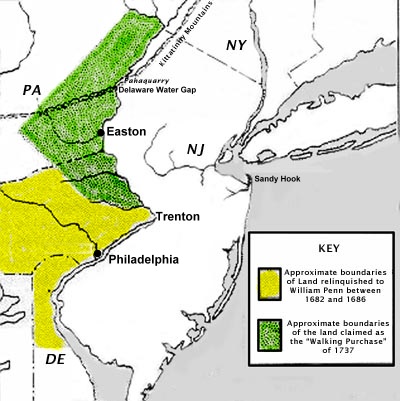 C. Economy
1.  Based on shipbuilding, small-scale farming and trading
2.  New York and Philadelphia grew into thriving seaports and commercial centers
3.  Began to develop a middle class of skilled artisans (craftsmen), entrepreneurs (businessmen), and small farmers
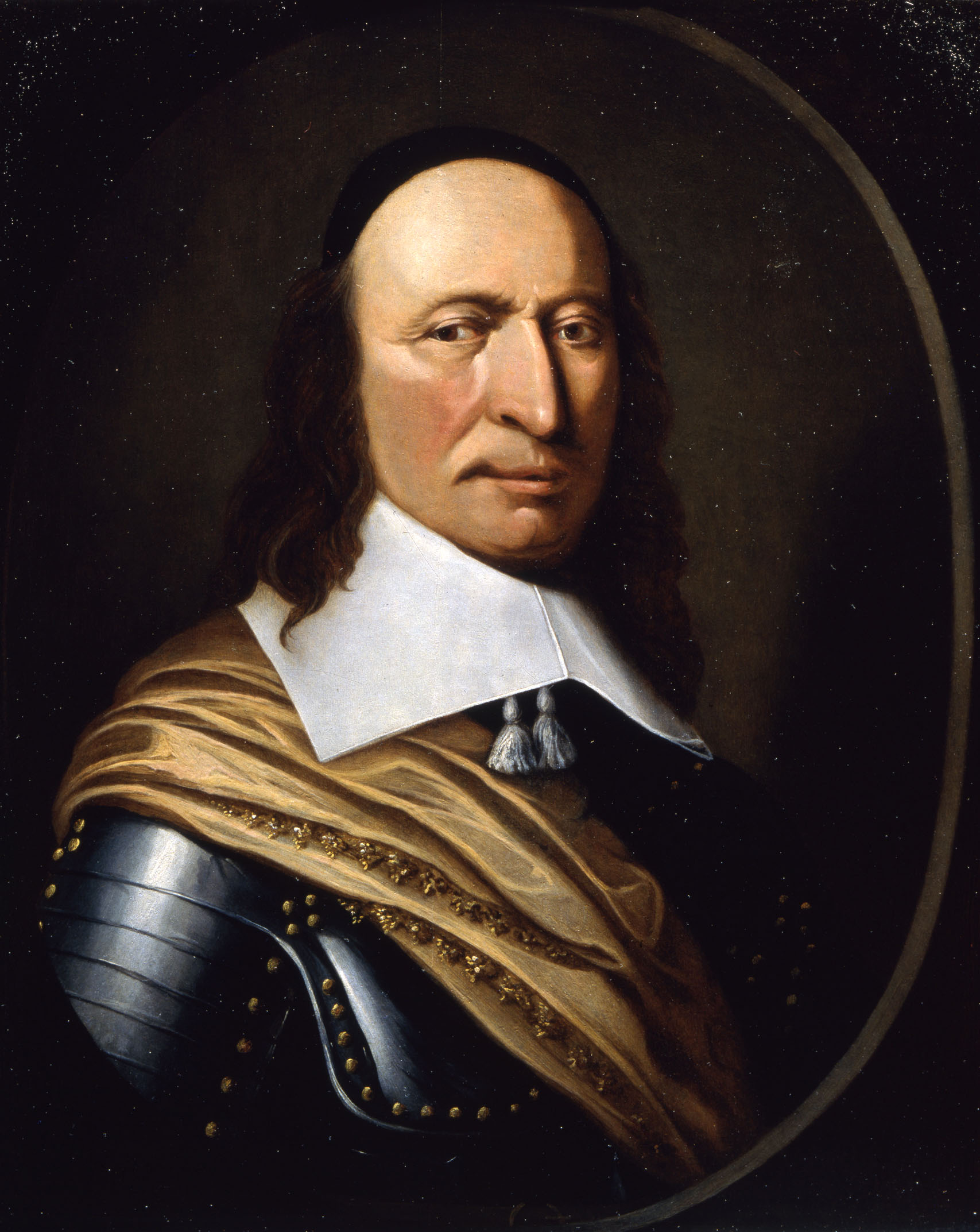 Growth of Slavery & Religion
A. Slavery
1.  Economic differences will eventually lead to a Civil War
a.  South = Slaves worked for life on plantations.
b.  North = Poor farmland, few slaves.
2.  Triangular Trade: 3-part colonial trade system
a.  New England merchant ships carried rum across the Atlantic to West Africa.  Traded rum for slaves.
b.  “Middle Passage” = horrible journey for slaves shipped from Africa to West Indies (Caribbean).
c.  Slaves traded in West Indies for sugar & molasses which was shipped to New England to make more rum.
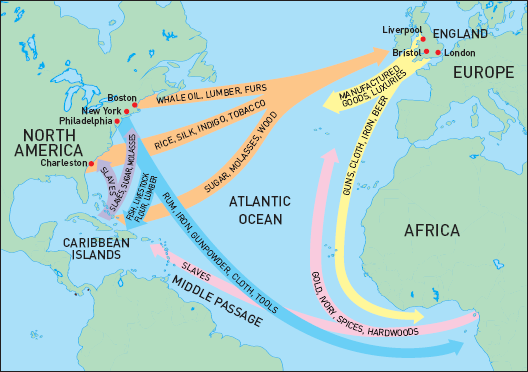 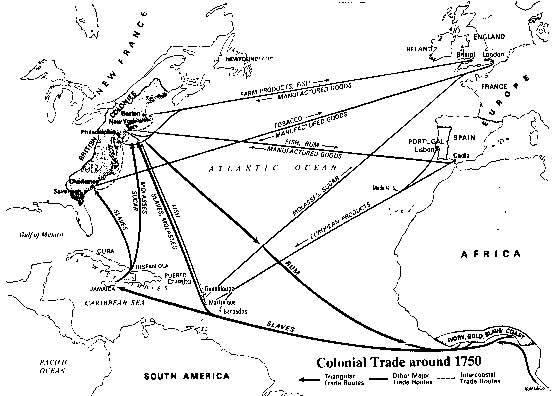 B. Religion
1.  “Great Awakening” = mid-1700s religious movement that swept through colonies.
(Jonathan Edwards, Puritan minister – “Sinners in the Hands of an Angry God” – warned of dangers of Hell.)
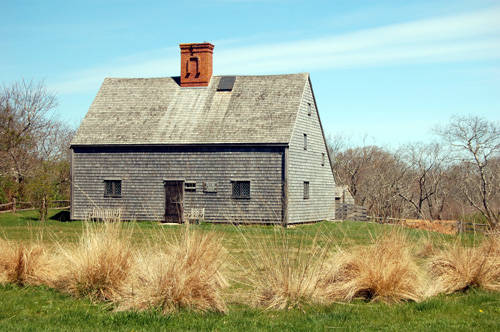 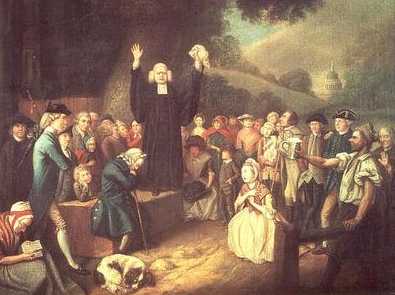 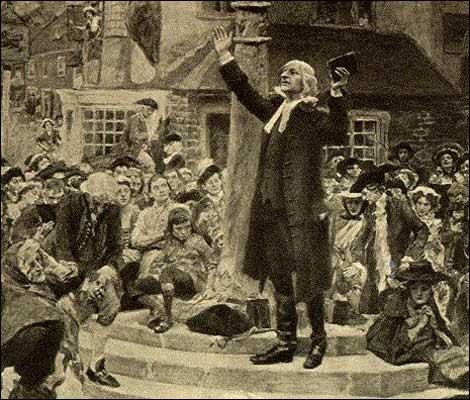 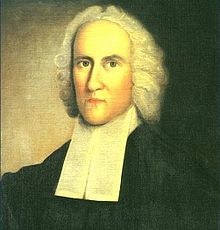 Effects of the Great Awakening:
a. New denominations such as Baptists & Methodists
b. New colleges to train ministers = Wm. & Mary, Princeton
d. People challenged government authority – “revolutionary”